RISCHI CATASTROFALI
DOCUMENTO BASATO SU LEGGE DI BILANCIO E DECRETO ATTUATIVOWebinar, 26 marzo 2025
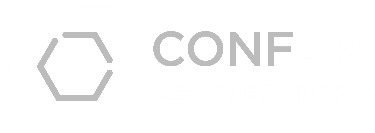 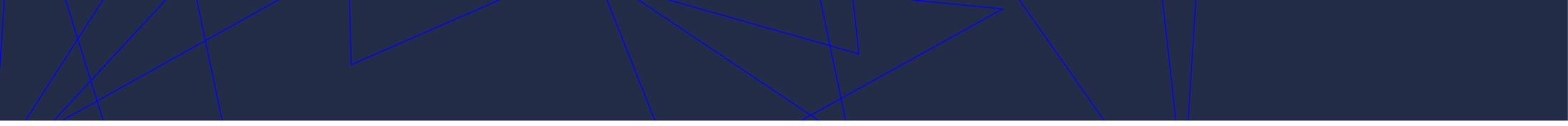 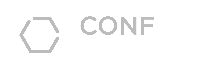 FOCUS CATASTROFALI – INFORMAZIONI SU LEGGE DI BILANCIO
COSA PREVEDE
Obbligo per le imprese italiane ad assicurarsi per i danni causati dagli eventi 	catastrofali. Per eventi catastrofali si intendono i sismi, le alluvioni, le frane, le inondazioni e le esondazioni.
A CHI È RIVOLTO
Incluse: tutte le imprese con sede legale in Italia e le imprese aventi sede legale all'estero con una stabile organizzazione in Italia tenute all'iscrizione nel registro delle imprese ai sensi dell'articolo 2188 del codice civile, inclusi i c.d. «piccoli imprenditori»
Escluse: le imprese agricole per le quali resta applicabile la disciplina del fondo mutualistico nazionale per la copertura dei danni catastrofali
DA QUANDO
La Legge di Bilancio impone di assicurarsi contro i rischi catastrofali entro e non oltre il 31 marzo 2025.
Nel del Decreto Attuativo è stabilito che per le Imprese che hanno già in corso una copertura contro i rischi catastrofali, l’adeguamento potrà avvenire entro il rinnovo o quietanzamento utile.
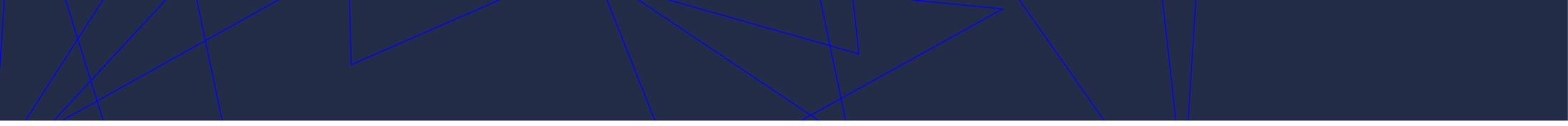 FOCUS CAT – INFORMAZIONI TECNICHE (1/5)
Inclusioni
Terreni
Fabbricati
Impianti e macchinari (esclusi i veicoli iscritti al PRA) 
Attrezzature industriali e commerciali
a qualsiasi titolo impiegati per l'esercizio dell'attività di impresa: ciò significa – e questo è un tema ancora dubbio – che non sia chiaro se l’obbligo assicurativo ricada in primis sul proprietario o utilizzatore del bene (es: società di leasing)
IMMOBILIZZA ZIONI DA ASSICURARE
Esclusioni
Le merci, assicurabili con una sezione integrativa
I beni immobili gravati da abuso edilizio o costruiti in carenza delle autorizzazioni previste, ovvero da abuso sorto successivamente alla data di costruzione ..
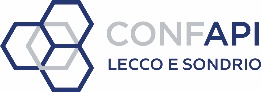 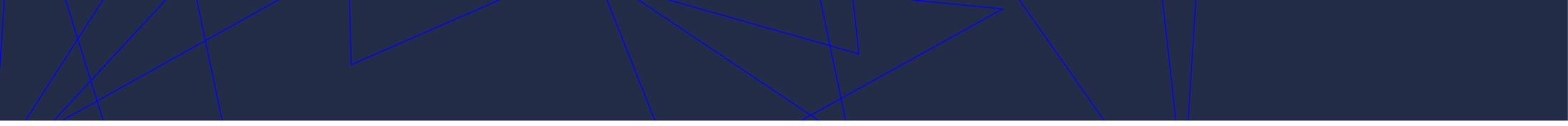 FOCUS CAT – INFORMAZIONI TECNICHE (2/5)
CONSEGUEN
-ZE PER LE
COMPAGNIE
Sanzioni pecuniarie/amministrative da 100.000 € a 500.000€ se eludono l’obbligo a contrarre
Dell'inadempimento  dell'obbligo  di  assicurazione  da  parte delle  imprese si   deve   tener   conto nell'assegnazione  di  contributi,  sovvenzioni  o  agevolazioni   di carattere finanziario  a  valere  su  risorse  pubbliche,  anche  con riferimento a quelle previste in occasione  di  eventi  calamitosi  e catastrofali. .
Anche per questo aspetto ancora non sono ben definite le conseguenze sia in termini di perimetro che di portata
CONSEGUEN-ZE PER LE IMPRESE
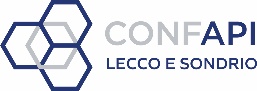 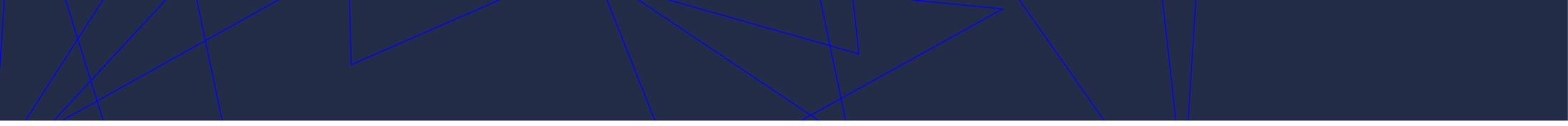 FOCUS CAT – INFORMAZIONI TECNICHE (3/5)
Il premio è determinato in misura proporzionale al rischio tenendo 	conto  delle variabili territoriali, delle tipologie di beni assicurati, delle 	serie storiche e delle mappe di pericolosità disponibili e adottando, ove 	possibile, modelli predittivi.
COSTRUZIONE DEL PREMIO
I premi sono aggiornati periodicamente, anche in considerazione del 	principio di mutualità, per riflettere l’evoluzione dei valori economici e 	di conoscenza del rischio, e tenendo conto dei rischi di antiselezione 	e degli  obbiettivi di solvibilità dell’Impresa.
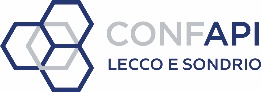 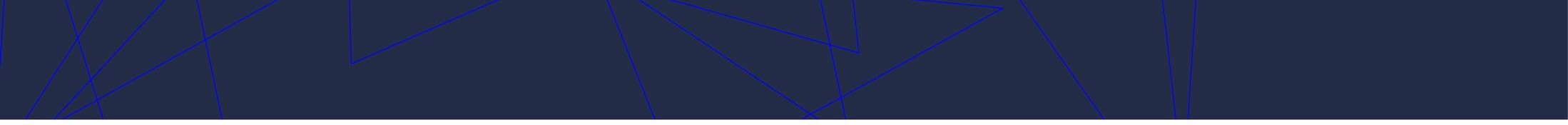 FOCUS CAT – INFORMAZIONI TECNICHE (4/5)
Scoperto che rimane a carico dell’assicurato non superiore al 15% del
danno indennizzabile, fino a 30 milioni di euro di somma assicurata.
Libera negoziazione per lo scoperto e per il limite di indennizzo, per la fascia superiore a 30 milioni di euro per le «grandi Imprese»*.
Le polizze devono prevedere l’applicazione di Limiti di indennizzo che
rispettino i seguenti principi:
Per la fascia fino a 1 milione di euro limite di indennizzo 100% della somma assicurata
Da 1 a 30 milioni di euro limite pari al 70% della somma assicurata
Per i terreni la garanzia è a primo rischio assoluto ed interviene per il
c.d. «costo di ripristino» (lavori di sgombero, bonifica, ripristino delle caratteristiche meccaniche e topografiche del terreno).
DANNO INDENNIZZA- BILE
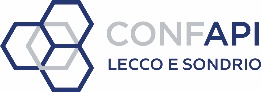 * Fatturato sopra 150M€ e numero dipendenti pari o superiore a 500
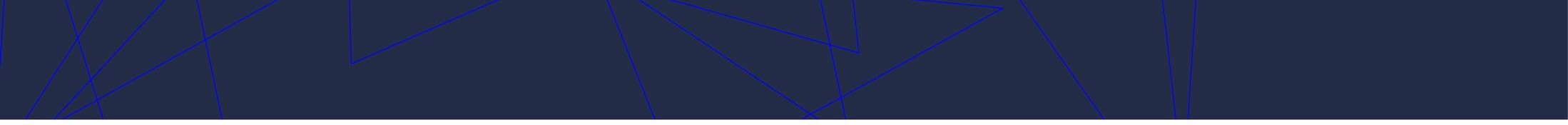 FOCUS CAT – COME  COSTRUITA LA POLIZZA AXA
SEZIONE OBBLIGATORIA
SEZIONE INTEGRATIVA
Merci e Merci fluttuanti, Beni particolari, Arredamento, Apparecchiature elettroniche, Veicoli e/o natanti e imbarcazioni in riparazione o manutenzione, Spese di demolizione e sgombero, Ricorso terzi, Danni da allagamento, Perdita pigioni, Maggiori spese, Indennità aggiuntiva in percentuale (10%)

Clausole Opzionali: assicurazione con dichiarazione di valore

Danni indiretti
Fabbricati e terreni
Impianti e
Macchinari
Attrezzature
industriali
Attrezzature commerciali
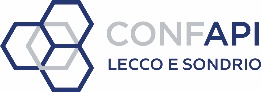